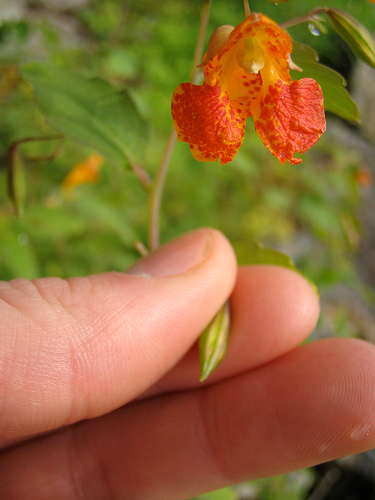 BalsaminaceaeTouch me….NOT!!!
By Jerry Warmbold
http://images.google.com/imgres?imgurl=http://farm1.static.flickr.com/79/247242513_ea8cec03b5.jpg%3Fv%3D0&imgrefurl=http://www.flickr.com/photos/bradlauster/247242513/in/set-72157594290624049/&usg=__OV0TqnpHPpgzLdpyGdtQM3FsxBU=&h=500&w=375&sz=91&hl=en&start=41&um=1&itbs=1&tbnid=ZYQkyfqQmTEj_M:&tbnh=130&tbnw=98&prev=/images%3Fq%3Dtouch%2Bme%2Bnot%2Bseed%26ndsp%3D18%26hl%3Den%26client%3Dfirefox-a%26rls%3Dorg.mozilla:en-US:official%26sa%3DN%26start%3D36%26um%3D1
BalsaminaceaeCharacteristics
Herbs or shrubs; up to 8 feet tall, but most are much shorter
Annual succulent plants
Dicotyledons 
Leaves alternate, opposite, or whorled; simple, estipulate, and coarse, gland-tipped white teeth
Inflorescence of solitary flowers, axillary clusters, racemes or panicles
3-5 Distinct sepals, the lowermost spurred or saccate 
5 Petals distinct or the lateral petals connate in pairs
5 stamens & 5 carpels 
Ovary superior with 5 locules 
1 – many axile ovules 
Gets name from explosive projectile seeds after being touched
[Speaker Notes: Locule- compartment
Corolla 5 (but often simulating three by fusion of the lateral pairs to form two equally or unequally bilobed ‘petals’)
Raceme-An inflorescence having stalked flowers arranged singly along an elongated unbranched axis
Panicle- A branched cluster of flowers in which the branches are racemes.
Saccate- shapped like a sac….likely because holds the seeds
Connate- togetherness—kind of like fused]
Impatiens pallida“Pale Jewelweed” or “Yellow Jewelweed”
Found in moist to wet soils

  Flowers from midsummer to fall

    Up to 8 ft. tall 

  Shade tolerant
http://en.wikipedia.org/wiki/File:Impatiens_pallida_flower_and_buds_001.JPG
[Speaker Notes: Although, our DNR sheet just has the genus of this plant, there are two common to Minnesota]
Impatiens capensis“Orange Jewelweed”
Often found growing near Impatiens pallida

  3 lobbed corolla

   sepals similar in color to the petals

  Up to 5 ft tall

  Shade tolerant 

  Home remedy for bee stings and poison ivy
http://en.wikipedia.org/wiki/Impatiens_capensis
References
Walters, Dirk., Keil, David., Murrell, Zack. 2006. Vascular Plant Taxonomy . 	5th ed. U.S.: Kendall/Hunt. 180. Print.

USDA. Plant Database. (2010).  Received Feb. 2010., 	http://www.plants.usda.gov/java/profile?symbol=IMPA

http://en.wikipedia.org/wiki/Impatiens_capensis

http://en.wikipedia.org/wiki/Impatiens_pallida